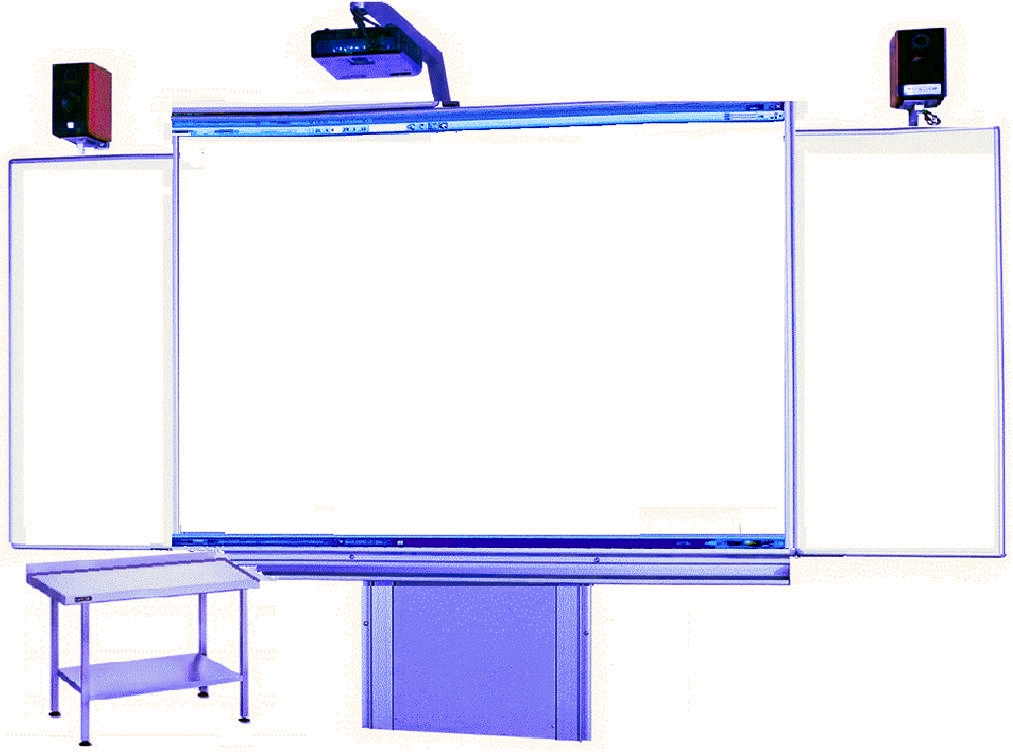 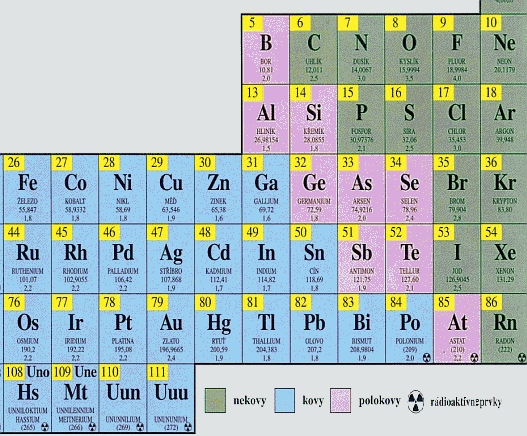 Elektrický prúd  v     kovovom
     vodiči
Mgr.  Pekar Tibor
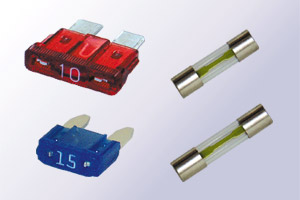 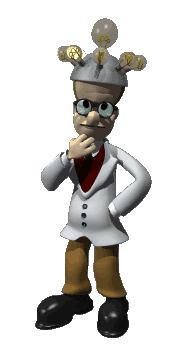 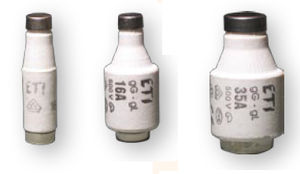 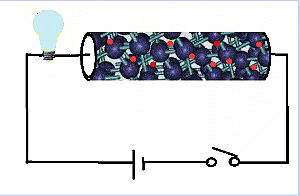 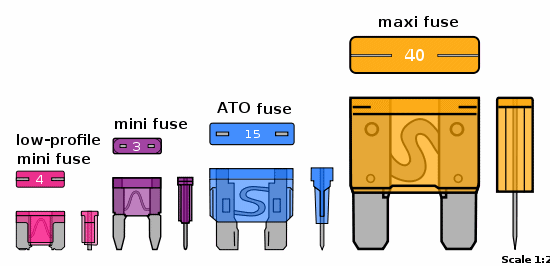 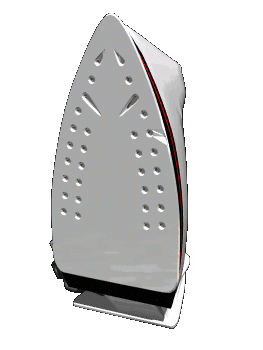 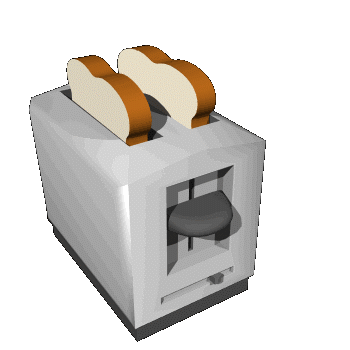 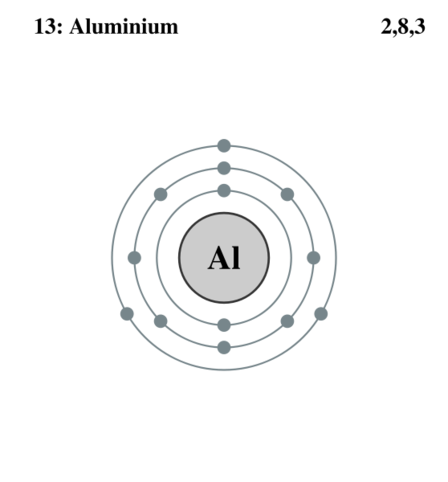 El. prúd je všade okolo nás a berieme ho ako samozrejmú súčasť nášho života.  Využívajú ho spotrebiče v našej domácnosti a prechádza vodičmi , ktoré ho rozvádzajú z elektrární až do bytových zásuviek . Podstatou sú voľné elektróny , ktoré sa vo vodičoch nachádzajú .
Elektricky neutrálny atóm hliníka má v  elektrónovom obale 13 elektrónov a  ich počet sa zhoduje s  počtom protónov v  jadre. Rozmery atómu sú veľmi malé (potrebovali by sme približne 10 miliónov atómov hliníka, aby sme nimi zaplnili úsečku na dĺžke 1 mm ) a ich rozloženie v hliníku  pripomína mriežku - preto sa štruktúre hliníka a  ďalších kovov  hovorí                                      kovová mriežka.
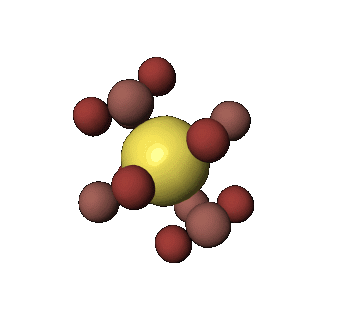 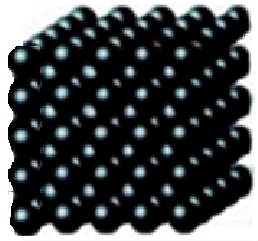 Po uvoľnení elektrónov sa
z  neutrálnych atómov stávajú 
kladne nabité ióny. Uvoľnené
elektróny sa pohybujú v  
priestore okolo nich. Takéto
elektróny nazývame voľné 
elektróny. Voľné elektróny 
vykonávajú neusporiadané
pohyby všetkými smermi. Ich neusporiadaný pohyb nazývame tepelný pohyb elektrónov. V   kovovom  vodiči,  ktorý  je  súčasťou  uzavretého elektrického obvodu, konajú voľné elektróny okrem neusporiadaného  tepelného  pohybu  aj  usmernený pohyb. Usmerneným pohybom sa každý elektrón posúva pozdĺž vodiča , v  smere od zápornej svorky zdroja ku kladnej.
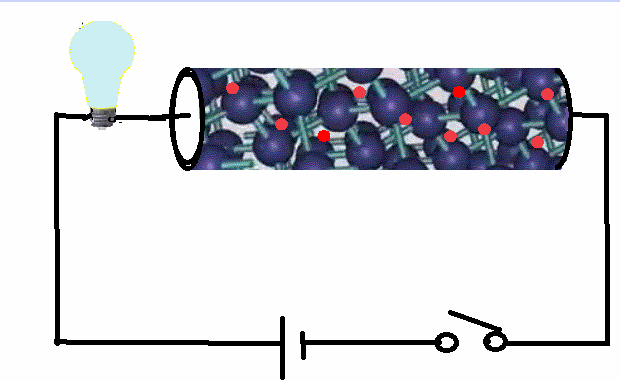 Usmernený pohyb voľných elektrónov vytvára vo vodiči elektrický prúd. V  elektrických izolantoch sa voľné častice s  elektrickým nábojom nevyskytujú, alebo ich je len nepatrný počet, a  preto tieto látky nevedú elektrický prúd. Pri prechode elektrického prúdu vodičmi môžeme pozorovať , že sa vodiče zohrievajú. (  tepelný účinok elektrického prúdu ). Tieto účinky súvisia s  pohybom častíc v  látke, vo vodiči. Veľkosť zohriatia  vodiča prechodom elektrického prúdu  závisí od ich dĺžky , hrúbky a  od látky, z  ktorej je zhotovený. Dnes sa zdokonaľujú žiarovky tak, aby sa čo najmenej zohriali, a  tak sa zabránilo stratám elektrickej energie. Sú však  tepelné
 elektrické spotrebiče, pri ktorých chceme,
 aby sa prechodom elektrického prúdu zohriali 
čo najrýchlejšie a  na vysokú teplotu. Takými 
spotrebičmi sú varné kanvice, variče, ohrievače
 vzduchu a  podobne.
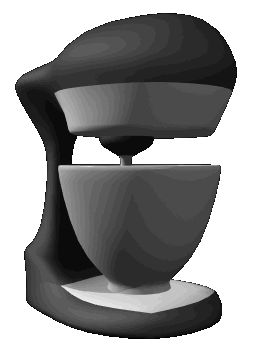 Ak cez vodič prechádza príliš veľký prúd, vodič sa prepáli. Pri prechode veľkých prúdov  vodičom  alebo spotrebičom môže prísť ku skratu. Ten môže zničiť spotrebiče  tiež spôsobiť požiar ale najmä môže prísť k úrazu. Preto sa do elektrických obvodov dávajú poistky. Podstatou poistiek je tenký drôtik , ktorý sa prepáli, ak elektrický prúd v  obvode prekročí prípustnú hranicu. Tak poistka preruší elektrický obvod a  
zabráni zničeniu spotrebiča , vzniku
 požiaru ale najmä  chráni
naše zdravie. Niektoré  spotrebiče 
(napr. počítače či televízne prijímače) 
majú zabudované svoje vlastné 
prístrojové poistky.
To , že spotrebičom prechádza prúd , môžeme zistiť podľa tepelných , svetelných , mechanických  , chemických a  iných prejavov- účinkov elektrického prúdu.
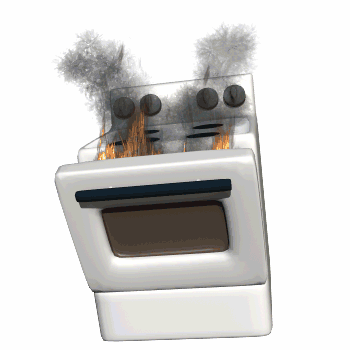 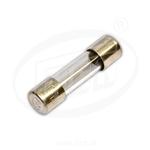 Opakovanie


Ako sa hovorí usporiadaniu atómov v kovoch ?
Aký pohyb konajú elektróny v kovových vodičoch?
Popíš , čím je tvorený el. prúd v kovoch?
Od čoho závisí veľkosť zohriatia vodiča pri prechode el. prúdu.
Aké tepelné el. spotrebiče používame v domácností ?
Akú funkciu v  el. obvode má poistka a čo je jej podstatou ?
Aké účinky môže , mať el. prúd ?
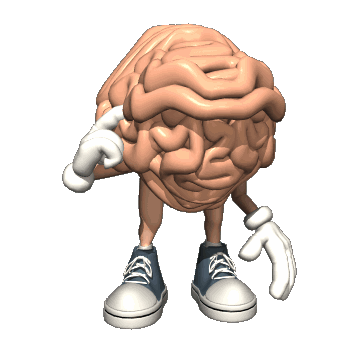